Domestic violence 2022 update
Completed every 2 years per 13519 PC- mandated for all law enforcement below the rank of supervisor assigned to patrol duties and would normally respond to domestic violence calls

After viewing the PowerPoint, you must notify Heather Hutchinson that you have completed training to be signed off.
Domestic Violence update training
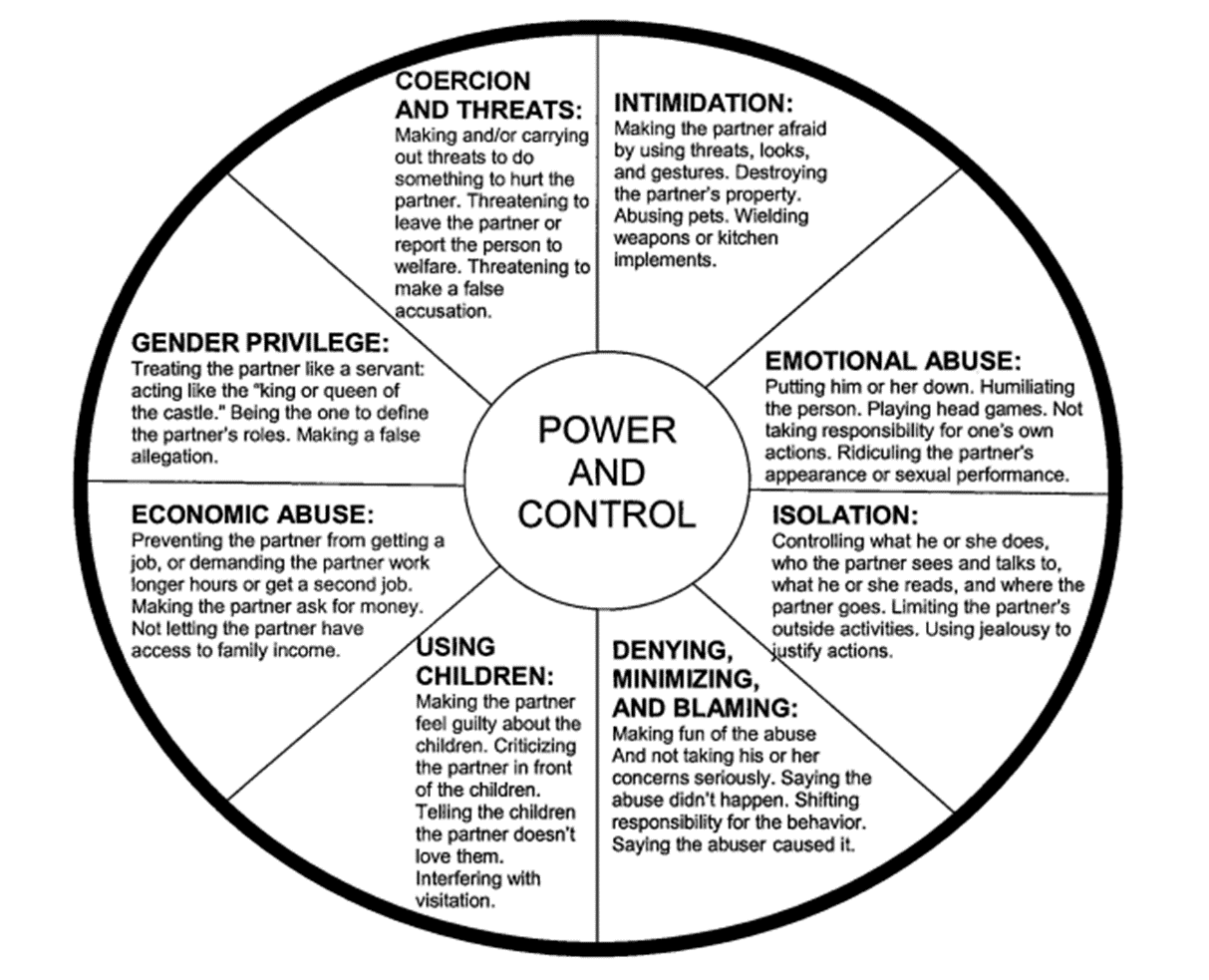 Who is at risk for Domestic Violence?
ANYONE - DV spans the entire socioeconomic scope
Any race, sexual orientation, age group, etc.
Common DV triggers: 
Money
Children
Infidelity 
Substance Abuse 
Mental Illness
Learned Behavior
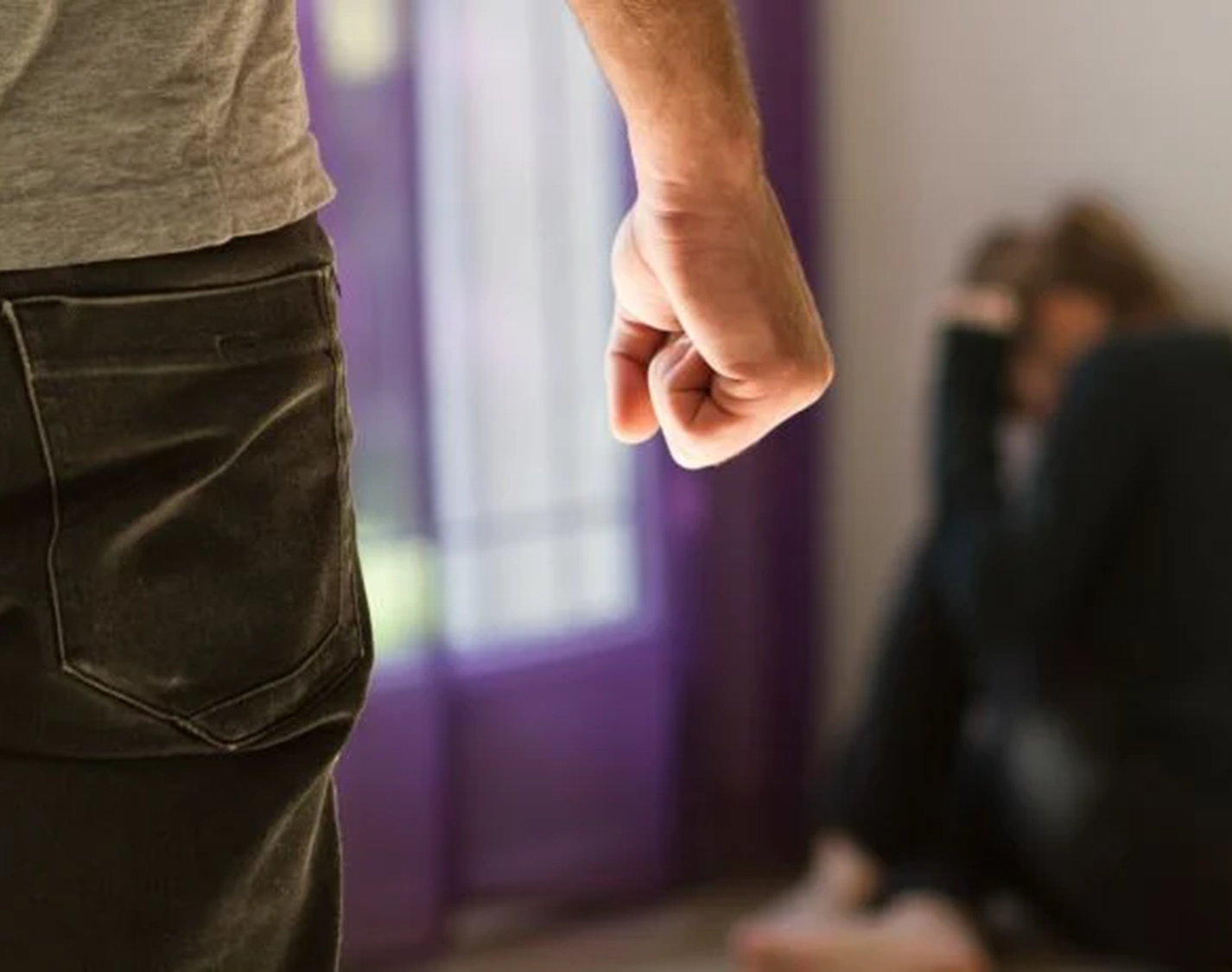 Domestic Violence and children exposed to domestic violence Law Enforcement protocol
San Diego County – Updated 2019
1990 – FIRST COUNTY-WIDE DV PROTOCOL ENDORSED
Promote Victim Safety
Protect Children Exposed
Abuser Accountability
Regional coordinated response
Abuse committed against an adult or a minor who is a
Spouse or former spouse
Cohabitant or former cohabitant
Person with whom the suspect has had or is having a child
Is having or has had a dating or engagement relationship.
“Abuse” - intentionally or recklessly causing or attempting to cause bodily injury or placing another person in reasonable apprehension of imminent serious bodily injury to himself or herself, or another.
Domestic violence defined (13700 PC)
Cohabitant
Two unrelated adult persons living together for a substantial period, resulting in some permanency of relationship. Factors that may determine whether persons are cohabiting include, but are not limited to, 
(1) sexual relations between the parties while sharing the same living quarters,
(2) sharing of income or expenses, 
(3) joint use or ownership of property, 
(4) whether the parties hold themselves out as spouses, 
(5) the continuity of the relationship, and 
(6) the length of the relationship.
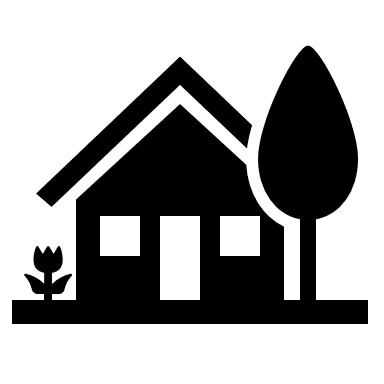 Officer  Response to DV Calls
Respond in a proper and timely manner
Always take a cover unit
Upon arrival at the scene, Officers shall 
Evaluate the situation, 
Stabilize the situation and protect the safety of all parties involved at the domestic violence scene, including that of the Officer. 
Obtain pertinent information from 
Victim
Witnesses, including children present
Suspects
Reporting Party – Opportunity for additional corroboration
Victim Interview
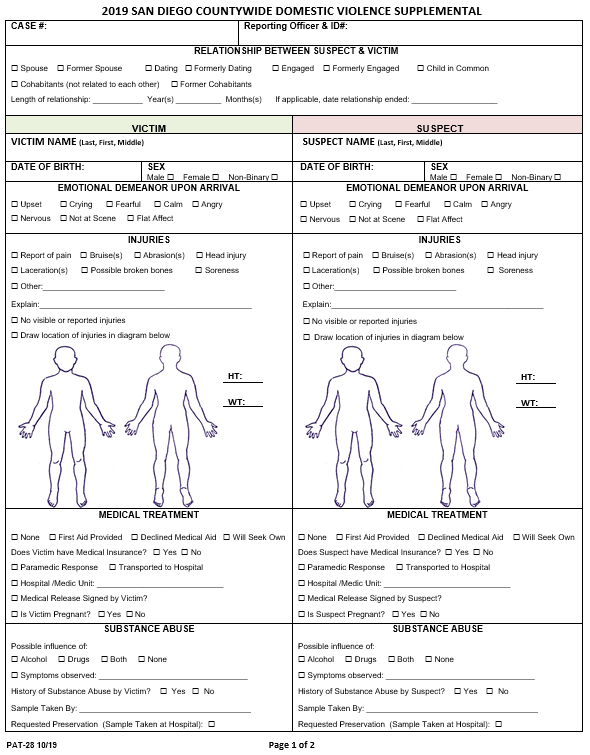 Document the victim’s physical condition
Injuries? –  Evaluate for the need of ambulatory care, describe in detail, photograph
Has the victim been strangled?
Document signs and symptoms of Strangulation COMPLETE STRANGULATION SUPPLEMENTAL (PAT-31)
Document V’s emotional condition and demeanor
Determine V’s relationship to suspect – Request any photo of victim and suspect together
Note statements made by suspect to victims during incident
Document prior DV and in detail
Ask if victim has notified anyone of current incident or previous incidents. Document who with contact information. 
Complete the DOMESTIC VIOLENCE SUPPLEMENTAL (PAT-28) on all crime/arrest reports of DV
Victim Interview
Provide information on obtaining a gun violence restraining order and a protective order described in Section 6218 of the Family Code.
At no time shall the Officer advise any victim of domestic violence that they can "press" or "drop" charges. 
Officers shall inform both the victim and suspect that once a crime report is taken, the decision to prosecute rests with the City or District Attorney, regardless of the wishes of the victim or the presence or absence of the suspect or personal beliefs of the deputy as to whether or not the case will be prosecuted
UPDATE – 
 A VERBAL REVIEW OF THE RESOURCES AVAILABLE FOR VICTIMS OUTLINED ON THE WRITTEN NOTICE PROVIDED PURSUANT TO PARAGRAPH (9) OF SUBDIVISION (C) OF SECTION 13701.
If reasonable grounds exist to believe the person is in immediate and present danger, the person will be advised of the availability of the emergency protective order.
The Officer does not need the permission or request of the victim to seek an emergency protective order.
Emergency protective orders may be issued verbally by telephone or otherwise on a 24 hours a day, 7 days a week basis. 
The judge may issue an ex-parte emergency protective order when an Officer asserts reasonable grounds to believe that a person is in immediate and present danger of domestic violence, based on the person’s allegation of a recent incident of abuse or threat of abuse by the person against whom the order is sought. [Family Code Section 6250(a)]

Mon-Fri 0800-1700 hours - Contact a Judge at Family Court at 619-844-2942. 
After court hours, weekends or holidays – Contact San Diego Sheriff’s Warrant Office at 858-974- 2493 to contact on duty judge. 
Both are non-public numbers.
Emergency Protective Orders
Suspect Interview
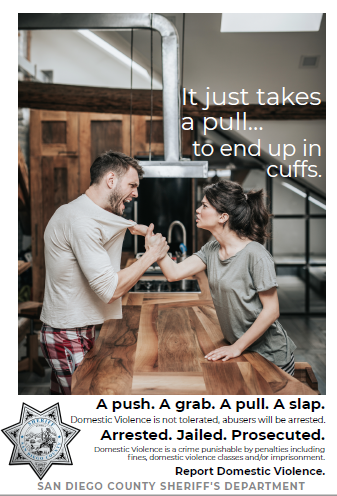 Dominant Aggressor
Officers shall make reasonable efforts to identify the dominant aggressor in any incident. The dominant aggressor is the person determined to be the most significant, rather than the first aggressor [Penal Code section 13701(b)]. 
	In identifying the dominant aggressor, the Officer shall 	consider the following:
 The intent of the law to protect DV victims, 
Any threats – real or implied – which instill fear of physical violence by one partner toward another, 
Any history of domestic violence between the persons involved, 
Any history of controlling behavior or coercion, 
If either partner acted in self-defense
Dominant Aggressor: Other factors to consider
When to arrest
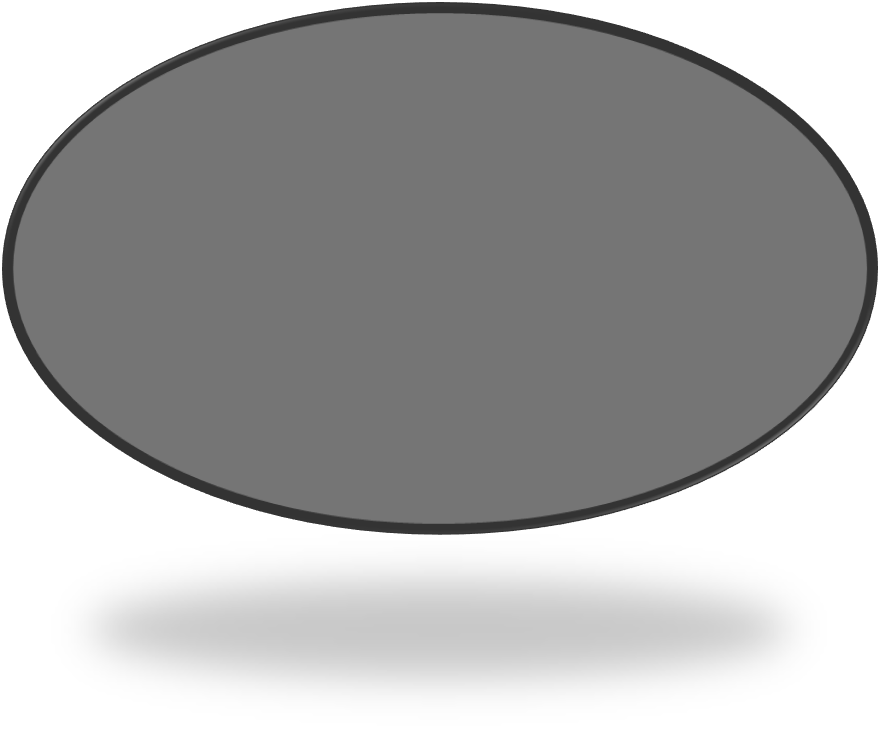 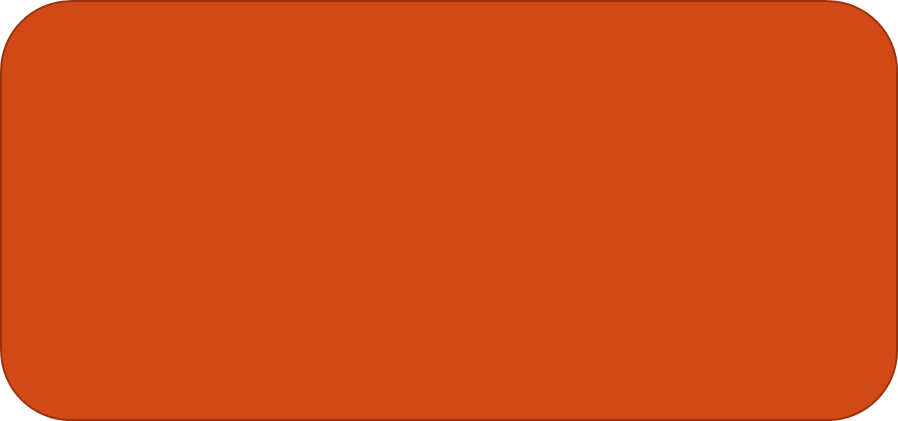 FELONY ARRESTS: 
If an Officer has probable cause to believe that a DV felony has occurred, an arrest shall be made, absent unusual circumstances.
MISDEMEANOR ARRESTS
in Officer's presence:
 If there is probable cause to believe that a DV misdemeanor offense has been committed in the Officer’s presence, an arrest shall be made.
The Carlsbad Police Department implements a pro-arrest policy encouraging Officers to arrest domestic violence offenders if there is probable cause that a domestic violence offense has been committed
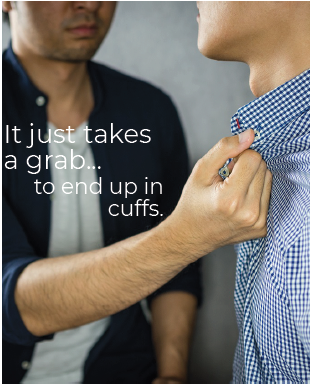 When to arrest
Misdemeanor DV committed outside a Officer's presence: 
A Officer may arrest without a warrant where both of the following circumstances apply: 
a. The Officer has probable cause to believe that the person to be arrested has committed the assault or battery, whether or not it has in fact been committed; 
	and 
b. The Officer makes the arrest as soon as probable cause arises to believe that the person to be arrested has committed the assault or battery, whether or not it has in fact been committed [Penal Code section 836(d)].
When To arrest
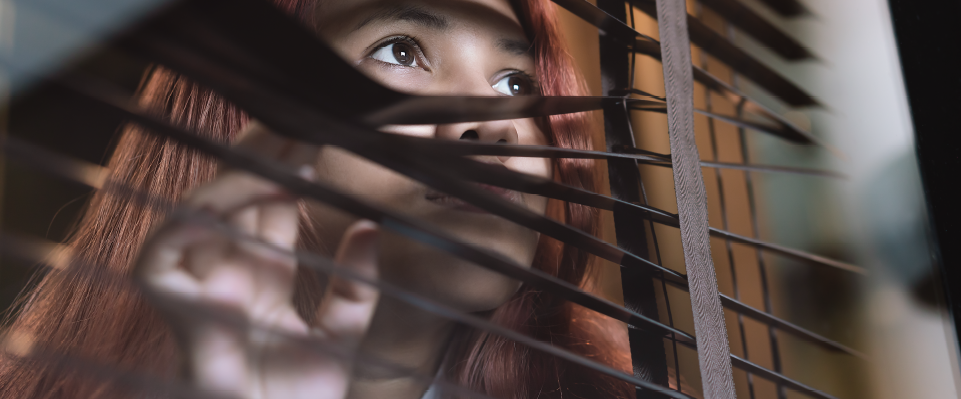 Witness interviews
Interview all witnesses separately and record names, addresses, email addresses, phone numbers and emergency contacts. 
Interview neighbors (ear-witnesses). 
Record names and addresses of emergency personnel responding (EMS/FD etc.). 
Determine from witnesses if they are aware of a history of abuse or if they are aware of any illicit drug use, prescription drug and alcohol use.
If Children are present
Minimal Facts Interview
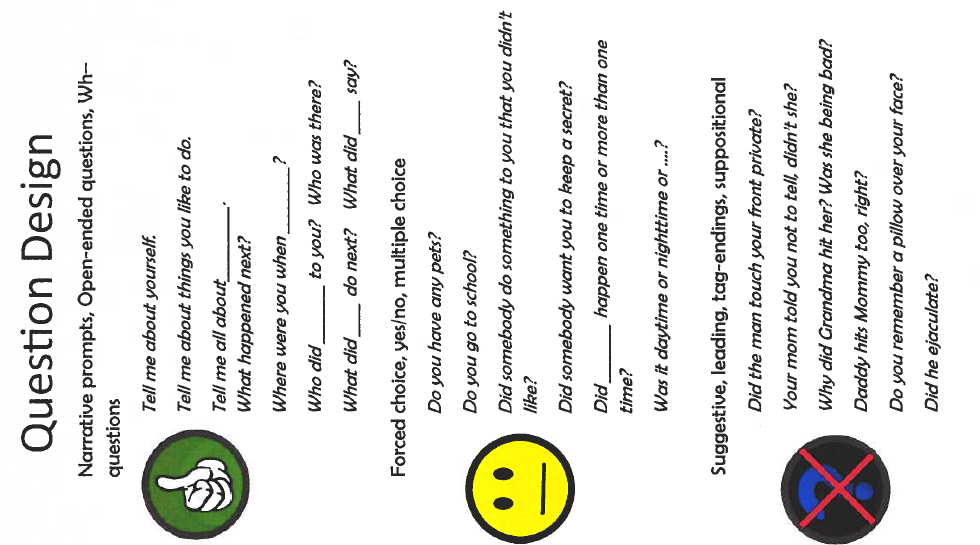 NEVER BELIEVE CHILDREN ARE ASLEEP!
ALWAYS CHECK ON AND INTERVIEW CHILDREN – Corroboration 
Interview separately from witnesses and parents
Slow down and build rapport
Open ended questions 
Don’t introduce new information, use their words
Safety of the child
Do not ask questions related to time or sequencing events.
Do not react to child's statements that may minimize, shame or blame the child. 
Do not ask leading or suggestive questions
DV Effects on children
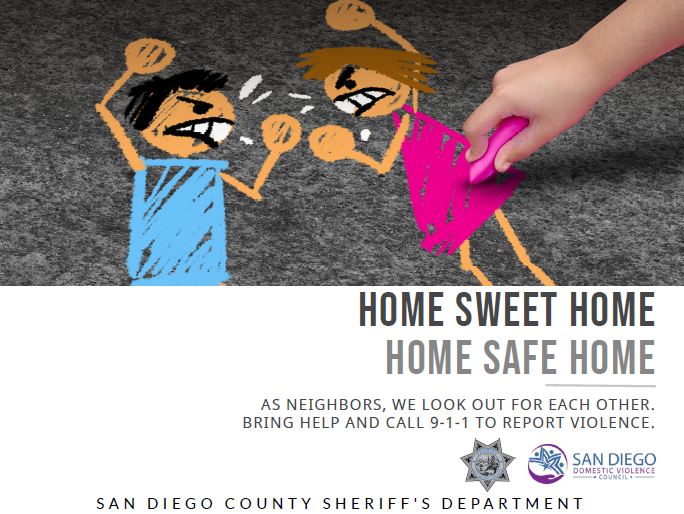 High Correlation that children exposed to DV are later involved in DV relationships as victims or abusers
Stress the importance of victims receiving services for family members
Offer Forensic Witness Interviews to victims with children
Statements from Victim, Suspect, Children and Witnesses
Forensic Interviews of Children
Weapons
Injuries
Medical Reports, DAFE Examinations, Medical Personnel
Body Worn Camera Recordings
9-1-1 Call Recording
Surveillance Videos
Crime Scene Photographs
Phone Records
Social Media Records
Prior Domestic Violence Convictions and / or Acts [Evidence Code 1109]
Corroboration considerations
Strangulation
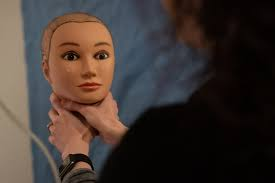 Has the victim been strangled?
Document signs and symptoms of Strangulation COMPLETE STRANGULATION SUPPLEMENTAL (PAT-31)
Redness/bruising/scratches to neck,
Raspy voice, 
Soreness of neck, 
Incontinence, 
Petechiae (red dots) anywhere on the face, or in the eye, 
Difficulty swallowing, 
Difficulty breathing, 
Coughing/vomiting, 
Ability to recall history, 
Torn clothing, 
Smeared makeup.
Defensive wounds
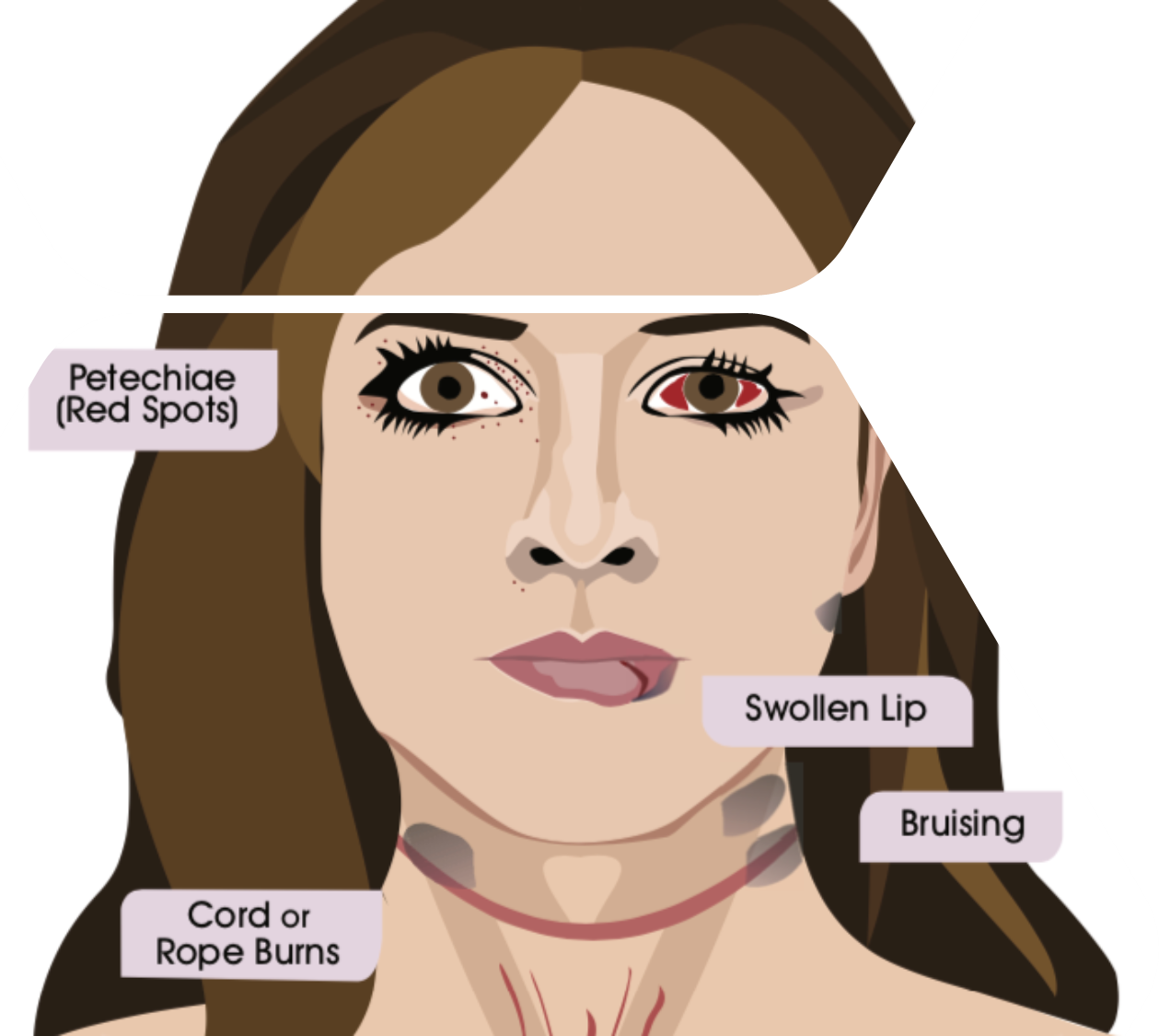 Ask victim what they were thinking while being strangled?
Did they lose consciousness?
Details leading up to incident and after the incident?
Describe what the victim saw (spots, blackness, flashing lights, etc)
Have the victim describe if they saw their abuser’s face and demeanor.
 Did the abuser say anything?
Has the victim been strangled before?
What object was used to strangle (hands, rope, knee on neck, pillow, etc.)
Could the victim speak?
Offer victim forensic health services Domestic Abuse Forensic Exam (DAFE) through Palomar Health Forensic Services at 
1(888) 211-6347. 
Can be completed at
 380 South Melrose Suite 408 Vista.
Palomar Forensic Health Office
Family Justice Center San Marcos
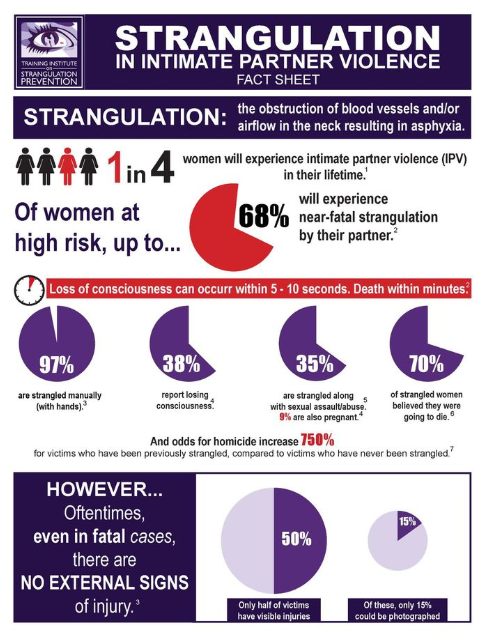 Strangulation
Look for injuries behind the ears, all around the neck, under the chin and jaw, eyelids, shoulders and chest area
Photograph and collect as evidence any object used for strangulation.  Document if the suspect brought it to the scene (may show premeditation)
A victim of non-fatal strangulation, is 750% more likely to be murdered by their abusers. 
Subjects who strangle are more likely to be combative with law enforcement and there is a correlation between these subjects and active shooters.
An Officer at the scene of a domestic violence incident involving a threat to human life or a physical assault shall take temporary custody of any firearm or other deadly weapon in plain sight or discovered pursuant to a consensual search (pursuant to 18250(a) P.C.).
Weapons
18170 PC- Any of the following individuals may request that a court, after notice and a hearing, issue a gun violence restraining order enjoining the subject of the petition from having in their custody or control, owning, purchasing, possessing, or receiving a firearm or ammunition for a period of time between one to five years:
An immediate family member 
An employer 
A coworker
An employee or teacher of a secondary or postsecondary school that the subject has attended in the last six months
A law enforcement officer.
Who can obtain a GVRO?
An Officer responding to a violation of a domestic violence court order and the deputy has probable cause to believe that the restrained party has committed an act in violation of the order, the Officer shall arrest the person without a warrant and take that person into custody whether or not the violation occurred in the presence of the arresting Officer [Penal Code Section 836(c)(1), Penal Code Section 13701(b)].

The terms and conditions of the protective order remain enforceable, notwithstanding the acts of the parties and may only be changed by order of the court. The burden is on the restrained party to comply with the court order regardless of the protected parties' actions.
 
An emergency protective order shall have precedence in enforcement over the provisions of any other restraining or protective order.

Always check with Carlsbad Police Dispatch that a restraining order if served and valid!
court order violations
Court order violation charges
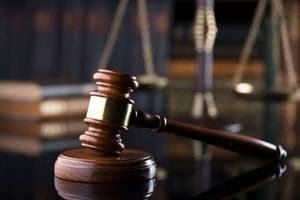 Evidence collection
Describe the crime scene, noting signs indicating struggle such as:
Overturned furniture, debris, destruction of property, hair that has been pulled out, Blood, Broken fingernails
Holes in walls
Damaged telephones, etc.
Photograph crime scene Obtain photo of victim and suspect to assist identifying relationship from victim
Determine if firearms or other deadly weapons are present and seize pursuant to Penal Code 18250.
Ensure that victim's and suspect's injuries are photographed clearly.
Impound and photograph all weapons and other evidence including all instrumentalities of the crime (i.e. belts, phone cords, hangers, gas cans lighters, broken lamps, etc.)
Obtain information leading up to incident – text messages, video recordings, voicemails, etc.?
Collect surveillance video footage or submit a request to preserve it.
Report writing
LAW ENFORCEMENT SHALL COMPLETE CRIME OR INCIDENT REPORTS IN ALL DOMESTIC VIOLENCE INCIDENTS [PENAL CODE 13730].
A CRIME REPORT 
Shall be written when there is intentional touching vandalism or threats of violence. 
AN INCIDENT REPORT (13730 PC DV Incident)
 Shall be written on cases involving no violence or direct threats of violence.

In all reports shall include a notation of:
If the abuser was under the influence of alcohol or controlled substance
If there have been prior reports of DV with the same abuser
If weapons were used or were present on scene (confiscate per 18250PC)
If  the crime involved strangulation or suffocation
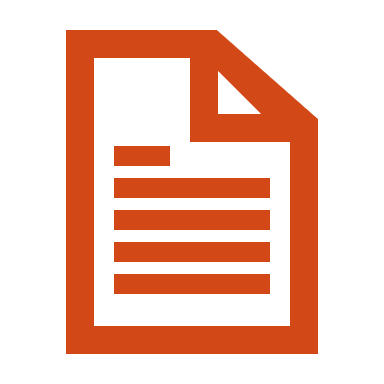 Adequate background information
Provides a clearer dynamic as to their situation
Develops potential leads
Things to include:
Information of relationship (prior DV)
Length of time together (has relationship changed recently? Why?)
Cohabitating
Children in common
Reason for break up or why they obtained a restraining order (if applicable)
Document CWS referral
Document prior unreported DV incidents
Attached copies of any court orders related. Contact Sheriff’s Records at 858-974-2457. 
Mark the DV box in NetRMS
Mark if Strangulation/Asphyxiation was a factor in NetRMS
Report Writing
Evidence CODe 1109
Prior acts of domestic violence can be used as evidence in new cases of domestic violence.
Meaning: Even if a DV case is rejected for prosecution, a new case with the same alleged abuser can be brought into evidence to show the propensity of violence. 
Generally, cases can be called up to 10 years prior, older cases can be used if the court determines the admission of evidence is in the interest of justice.
Officers maybe be called to testify on old cases of DV regardless of prosecution…. DOCUMENT DV CASES  KNOWING YOU MAY BE CALLED TO COURT IN THE FUTURE.
Lethality
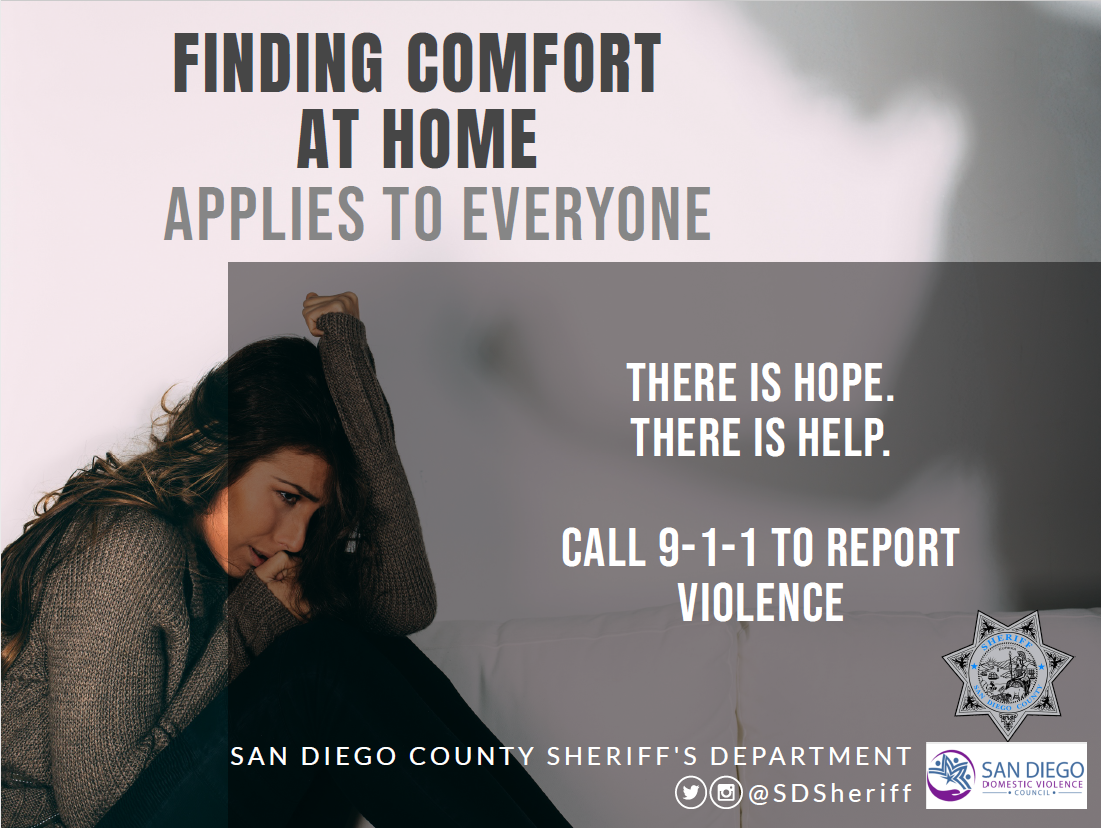 Consider completing the Lethality Assessment form when necessary. 
Document answers of assessment in narrative of report – can increase corroboration on DV cases
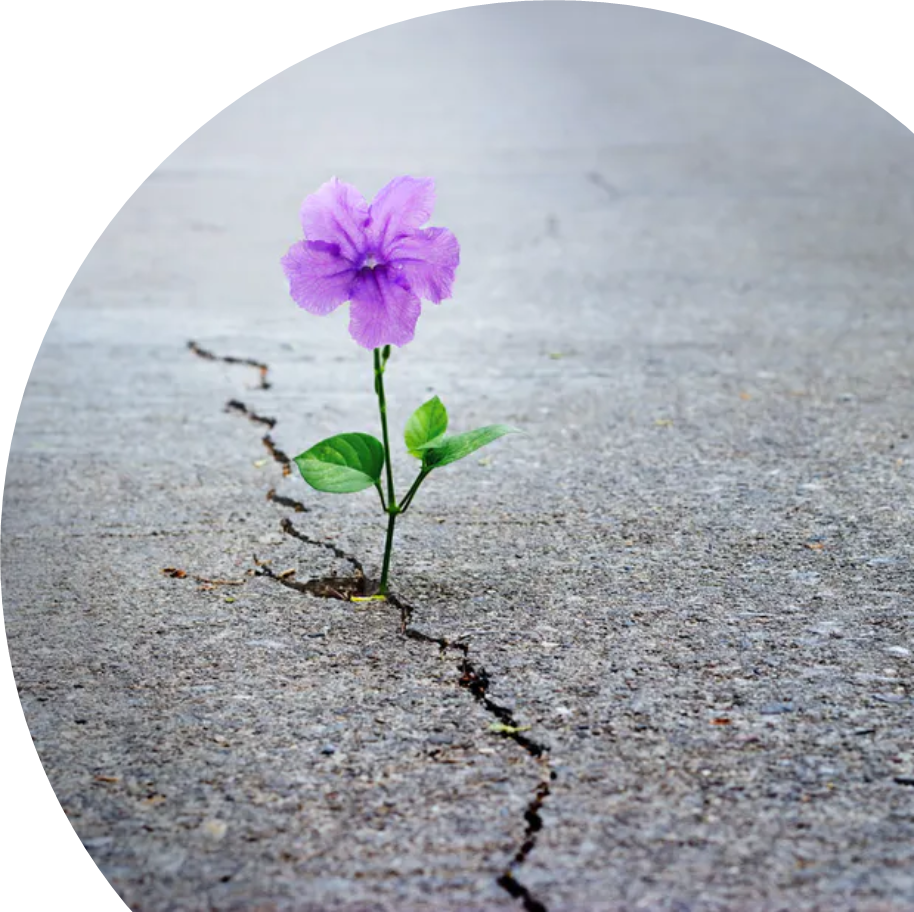 DV HRT (DA Office Program)
A Collaborative response to victims of Domestic Violence who are at a higher risk for fatality and to enhance their safety and that of their children
Multidisciplinary  - Law Enforcement, District Attorney, City Attorney, Advocacy, CWS
Requires Victim Cooperation
Safety Planning
Victims must be willing and sign waiver
Related Crimes
236.1(h)(1) PC Coercion for purposes of committing or impeding the investigation or prosecution of domestic violence.
236 PC False imprisonment
518 PC Extortion
519 PC Use of fear
530.5 PC Identity theft, 
528.5 PC Impersonation through an internet website or by other electronic means, 
530 PC False personation
591.5 PC Damaging a communication device with intend to prevent help. 
646.9 PC Stalking, including by telephone or electronic communication.
647(4)(j) PC Nonconsensual pornography
594 PC Vandalism – Damage under $400 will require a Citizen’s Arrest form
It is mandatory per Penal Code 13701 that any victim or alleged victim of a domestic violence incident will be given a copy of the Carlsbad Police Departments DV resource guide. The resource guide includes community resources and information on victim's rights.
UPDATE – 
 A VERBAL REVIEW OF THE RESOURCES AVAILABLE FOR VICTIMS OUTLINED ON THE WRITTEN NOTICE PROVIDED PURSUANT TO PARAGRAPH (9) OF SUBDIVISION (C) OF SECTION 13701.
Victim Rights
REFER VICTIMS TO RESOURCE GUIDE FOR ASSISTANCE!
DV Victims can notify Landlord and make notice of intent to terminate tenancy in writing along with one of the following [1946.7 CIV]:
Provide copy of restraining or protective order
Provide copy of written law enforcement report
Documentation from qualified Third Party
Person acting in professional capacity
DV Counselor/ Sexual Assault Counselor/Human trafficking caseworker
Landlords shall not terminate tenancy or fail renewal of tenancy based on acts of DV [1161.3 CIV]
Tenancy and DV
Safety Considerations
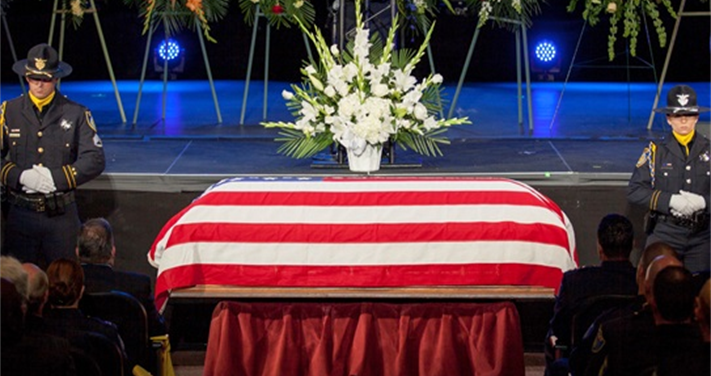 Emotionally charged
The unknown
Unpredictable Behavior (V/S)
Loss of control by abuser
Facing punishment
Reluctant victim
Children
Murder/Suicide
Suicide by cop
Always take a cover unit!
Legal Mandates
Legal Mandates
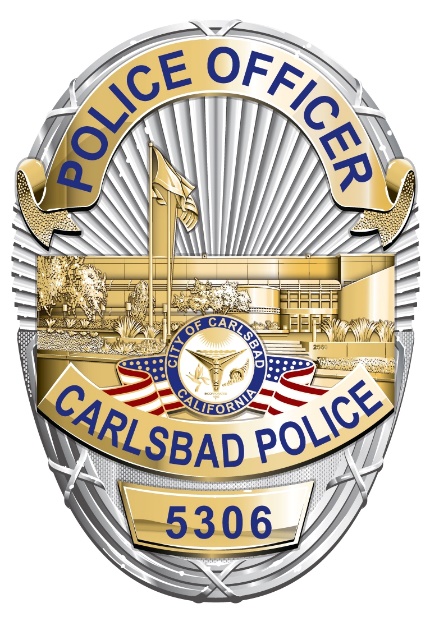 Contact
Detective Tyler Mazzocco
Domestic Violence Detective 

760-931-2144
Tyler. Mazzocco@Carlsbadca.gov